平面直角坐标系
WWW.PPT818.COM
你知道吗？
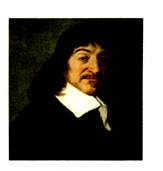 法国数学家笛卡儿早在1637年以前，法国数学家、解析几何的创始人笛卡尔受到了经纬度的启发，地理上的经纬度是以赤道和本初子午线为标准的，这两条线从局部上可以看成是平面内互相垂直的两条直线。所以笛卡尔的方法是在平面内画两条互相垂直的数轴，其中水平的数轴叫x轴(或横轴)，取向右为正方向，铅直的数轴叫y轴(或纵轴)，取向上为正方向，它们的交点是原点，这个平面叫坐标平面。
学习目标
1、认识并会画出平面直角坐标系，理解平面直角坐标系内点的横纵坐标的意义；
2、能在平面直角坐标系中，根据坐标描出点的位置，由点的位置写出坐标；
3、能正确理解各象限和坐标轴上点的坐标特点；
4、通过用坐标描点和点用坐标表示，体会数形结合的思想
自学课本49页完成下面问题
请你在本子上画一平面直角坐标系。并说一说：平面直角坐标系具有哪些特征呢？
(1)两条数轴:x轴(横轴)、y轴(纵轴)
y
4
3
2
1

-1
-2
-3
-4
（2）两条数轴互相垂直
原点
（3）公共原点为坐标原点o
-3   -2  -1      1   2   3
x
（4）分别取向上、向右为正方向，标上箭头并在箭头旁分别写上x，y
O
3
2
1

-1
-2
-3
3
2
1

-1
-2
-3
3
2
1

-1
-2
-3
Y
Y
-3   -2  -1      1   2   3
O
-3   -2  -1      1   2   3
-3   -2  -1      1   2   3
O
（C）
（D）
练习：下面四个图形中，是平面直角坐标系的是（    ）
D
2
1

-1
-2
Y
X
O
3     2    1     -1   -2   -3
O
X
（B）
（A）
Y
X
X
x
横轴
y
纵轴
0
-4
-3
-2
-1
1
2
3
4
5
5
X轴上的坐标
写在前面
4
3
2
1
-1
-2
-3
-4
A的横坐标为-2
请同学们用有序数对表示A点
A的纵坐标为3
就叫做A的坐标
记作：A（-2，3）
有序数对(-2, 3)
A
·
·
N
B
M
B（4，2）
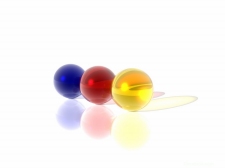 请同学们写出B点坐标
x
横轴
y
纵轴
0
-4
-3
-2
-1
1
2
3
4
5
5
4
3
2
1
-1
-2
-3
-4
例1、写出图中A、B、C、D、E、F各点的坐标。
(0，3)
·
B
·
( -3，2 )
C
·
A
( 3，1 )
( -2，0)
·
D
·
·
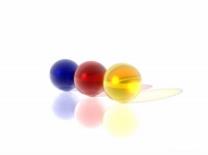 (2.5，3)
E
F
(- 2 ，-3)
y
各点的坐标为：
实验中学（1，6）
实验高中（10，4）
医院（0，4）
燕塔（-4，2）
新华书店（0，0）
实验中学
人民医院
实验高中
燕塔
县城中心
新华书店
X
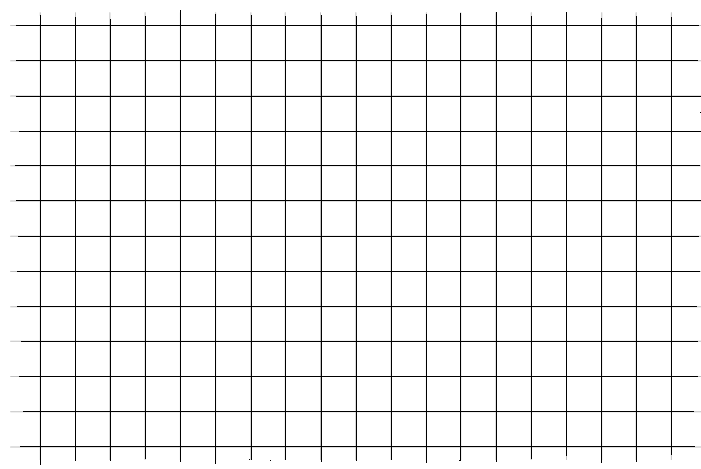 练一练  议一议
在如图建立的直角坐标系中描出下列各组点
1.(2 , 3), (3, 2), (3 ,5) ，（5,5）
第二象限
y
第一象限
2.(-1 , 3), (-2, 2), 
(-4 ,3)，（-4,5）
3.(-2 , -1), (-3, -5), 
(-3 , 1)  （-7,-5）
x
x
4.(7 , -3), (4, -2), 
(5 , -2)  （3,-5）
第三象限
5.(0 , -3), (0, 5),
第四象限
6.(5 , 0), (-4, 0),
合作探究1
坐标轴上点的坐标有什么特点？
坐标轴上的点属于那个象限吗？
各象限内的点的坐标有何特征？
x轴上点的纵坐标为0，y轴上点的横坐标为0。
坐标轴上的点不属于任何象限。
几个象限内点的特点
第一象限：（+，+）
第二象限：（-，+）
第三象限：（-，-）
第四象限：（+，-）
考考你：1、请你根据下列各点的坐标判定它们分别在第几象限或在什么坐标轴上？
A（-5、2)  B(3、-2）C（0、4），D（-6、0）E（1、8）F（0、0），G（5、0），H（-6、-4）       K(0、-3）
解：A在第二象限，
C在Y轴上，
B在第四象限，
F在原点，
D在X轴上，
E在第一象限，
G在X轴，
H在第三象限，
K在Y轴上。
练一练
1.在平面直角坐标系内，下列各点在第四象限的是(     )
A.(2,1)   B.(-2,1)   C.(-3,-5)  D.(3,-5)

2.已知坐标平面内点A(m,n)在第四象限，那么点B(n,m)在（    ）
A.第一象限   B.第二象限.  
C.第三象限   D.第四象限
D
B
3.设点M（a，b）为平面直角坐标系中的点

当a>0，b<0时点M位于第几象限？

当ab>0时，点M位于第几象限？
小结：这节课主要学习了平面直角坐标系的有
关概念和一个最基本的问题，坐标平面内的点
与有序数对是一一对应的。
     1. 会根据坐标找点，会由坐标系内的点写坐标
     2.掌握x轴，y轴上点的坐标的特点：
        x轴上的点的纵坐标为0，表示为（x，0）
        y轴上的点的横坐标为0，表示为（0，y）
        第一象限：（+，    +）
        第二象限：（—，  +）
        第三象限：（—，—）
        第四象限：（+，  —）
今天的作业
必做题：习题11.2A组2、3
选做题：习题11.2A组4、B组2